Návrh budovy s nízkou spotřebou energie s integrovanými prvky zeleně
Vypracoval: Bc. Tomáš Novák
Vedoucí práce: Ing. Michal Kraus, Ph.D.
Oponent: Ing. Tomáš Hrdlička
CÍL DIPLOMOVÉ PRÁCE
„Cílem diplomové práce je návrh konkrétního architektonického a stavebně-konstrukčního řešení objektu s nízkou spotřebou energie s integrovanými prvky zeleně na fasádě a střeše objektu. Předpokládá se architektonická a stavebně konstrukční studie spolu s výkresovou dokumentací ve stupni „projekt pro provádění stavby“ včetně vyřešení charakteristických detailů. Nezbytnou částí diplomové práce je vyhodnocení a posouzení tepelně-technických charakteristik navržených konstrukcí na systémové hranici budovy.“
LOKALITA
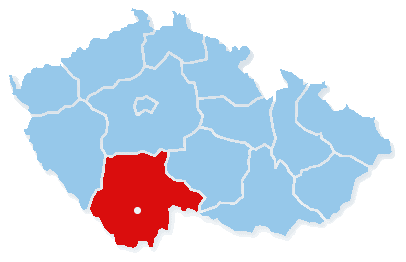 Jihočeský kraj
Město České Budějovice 
Severozápadní část města
KÚ České Budějovice 2
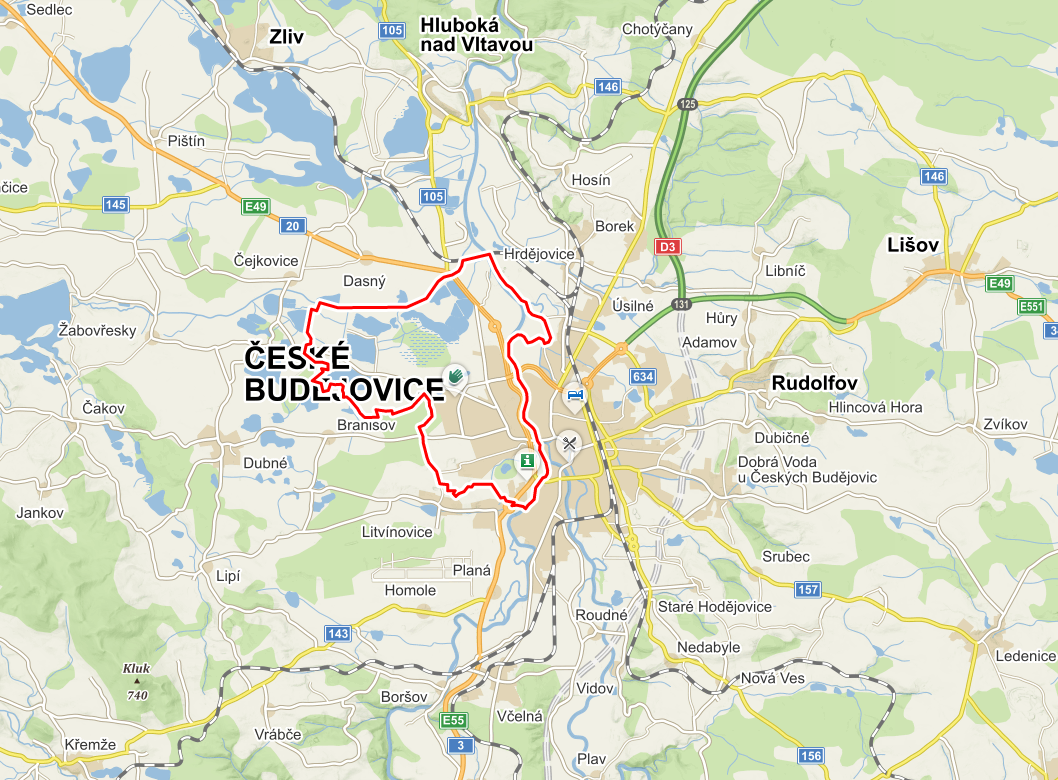 Roh ulice K. Šafáře a Na Zlaté stoce
Parcela číslo 420, 419, 418
Zdroj: mapy.cz
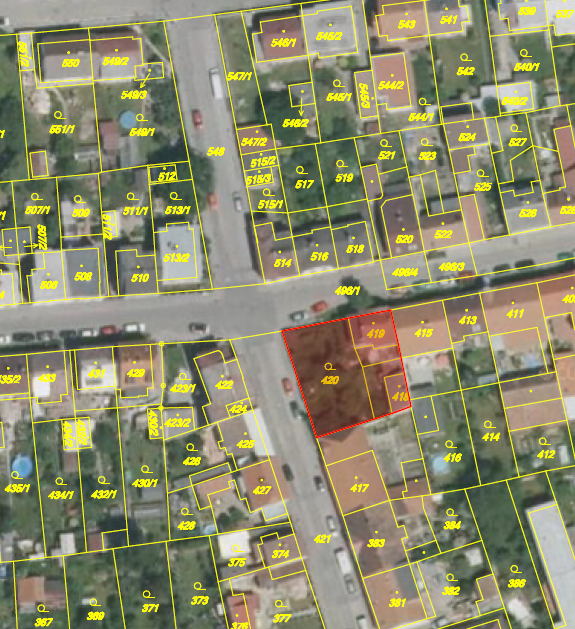 UMÍSTĚNÍ STAVBY
Městská proluka
Parcela číslo 420, 419, 418
Na parcele č. 419 stávající objekt určen k demolici
Nedostatek bytových jednotek v centru ČB
Docházková vzdálenost na zastávku MHD
Rovinatý terén
Zdroj: Český úřad zeměměřický a katastrální
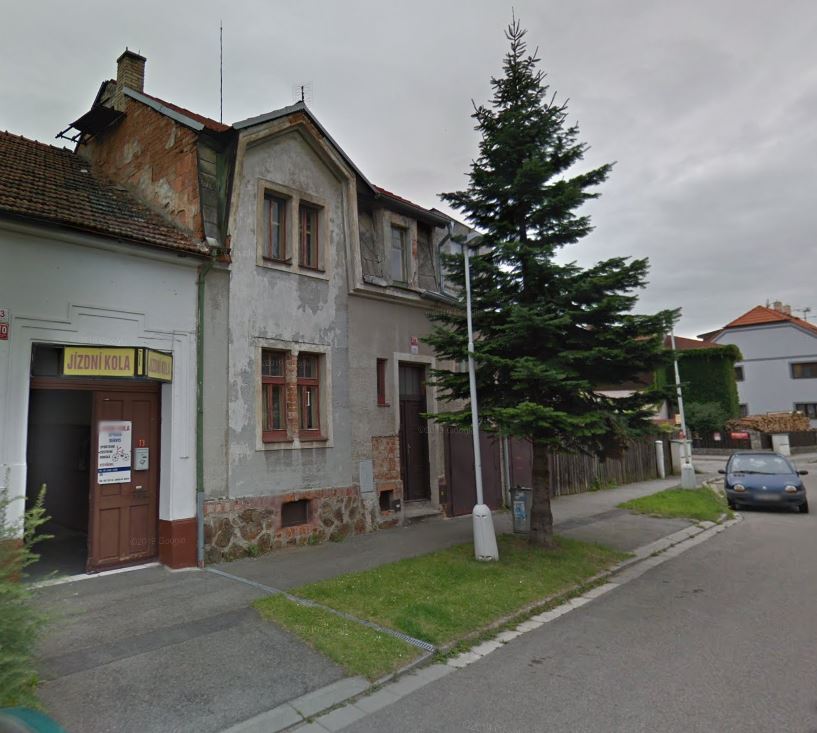 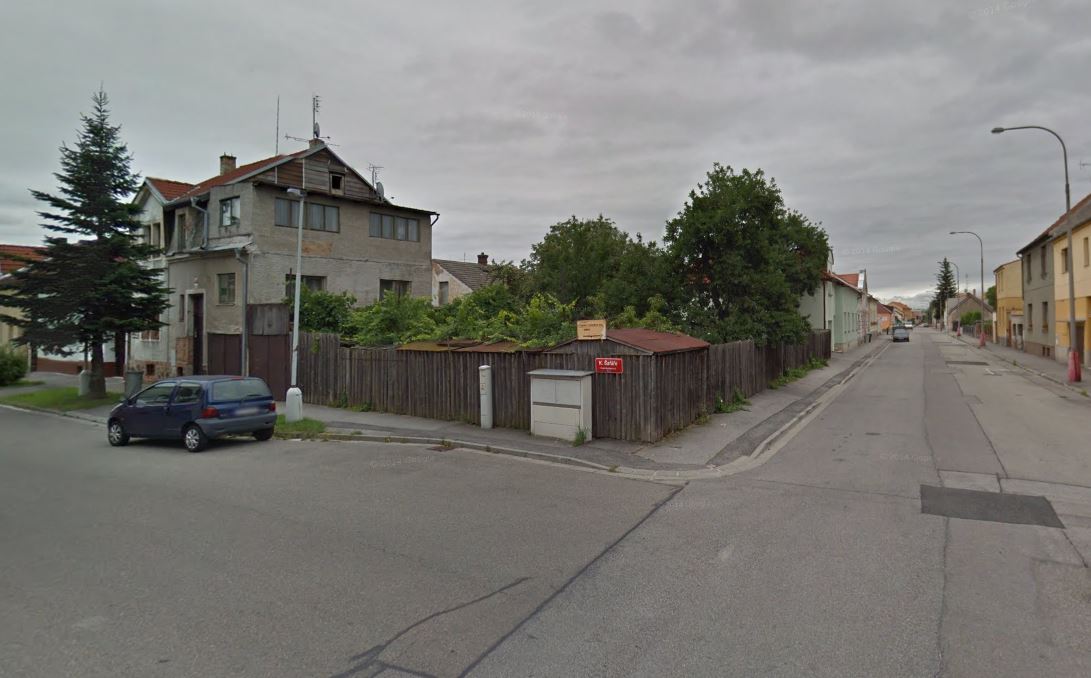 Zdroj: Vlastní
INFORMACE O STAVBĚ
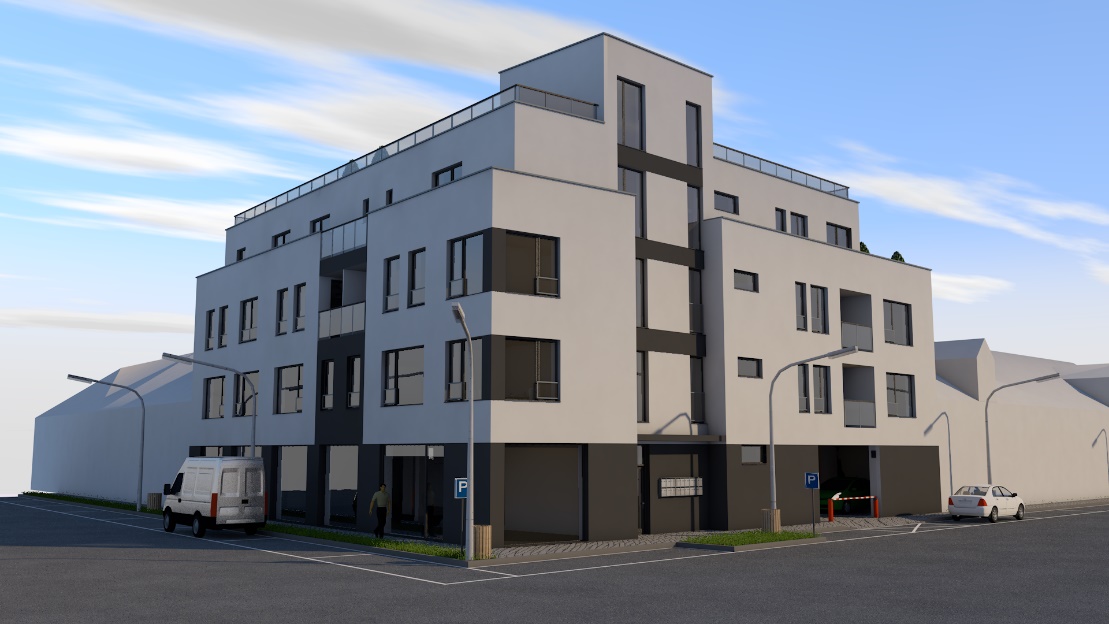 Bytový dům s prodejnou a kancelářemi 
4 nadzemní podlaží
Částečně pochozí vegetační střecha
Tvar písmene L
Zastavěná plocha 440,7 m2
Celková podlahová plocha 1 380 m2
Zdroj: Vlastní
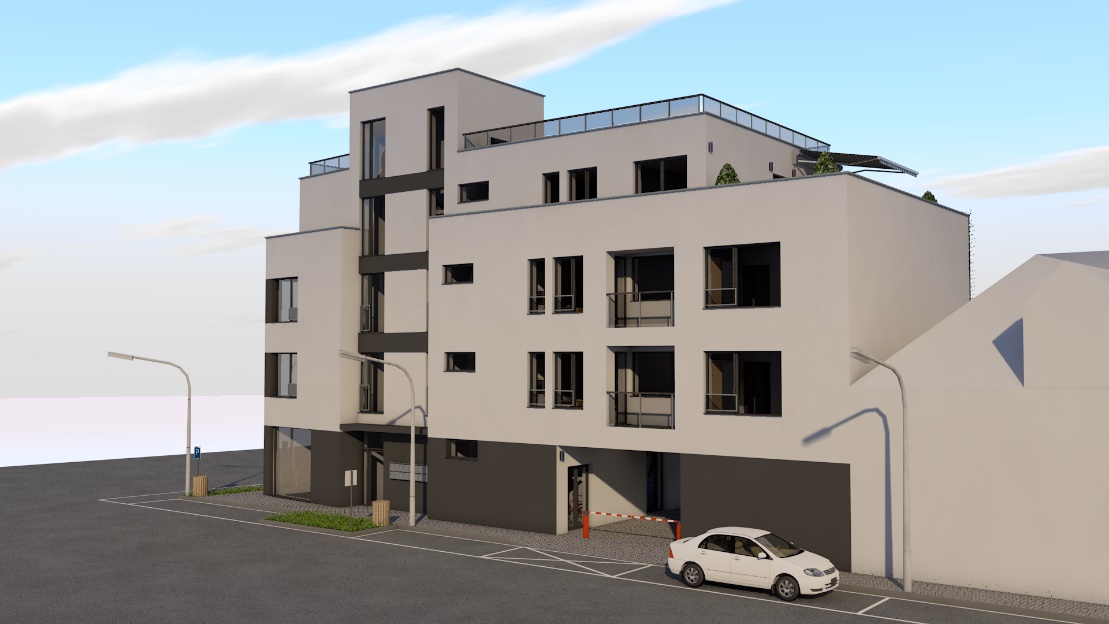 1x prodejna
1x komerční prostory 
8x byt o velikosti 1+KK
5x byt o velikosti 2+KK
1x byt o velikosti 3+KK
Zdroj: Vlastní
OZELENĚNÍ FASÁDY
Jižní a východní strana objektu
Vertikální zahrada
Systém LIKO-S
Předpěstované koše s vegetací
Pomocný hliníkový rošt
Zavlažovací systém
Nenáročná údržba
Zeleň - rozchodníky
Cena cca 10 000 Kč/m2
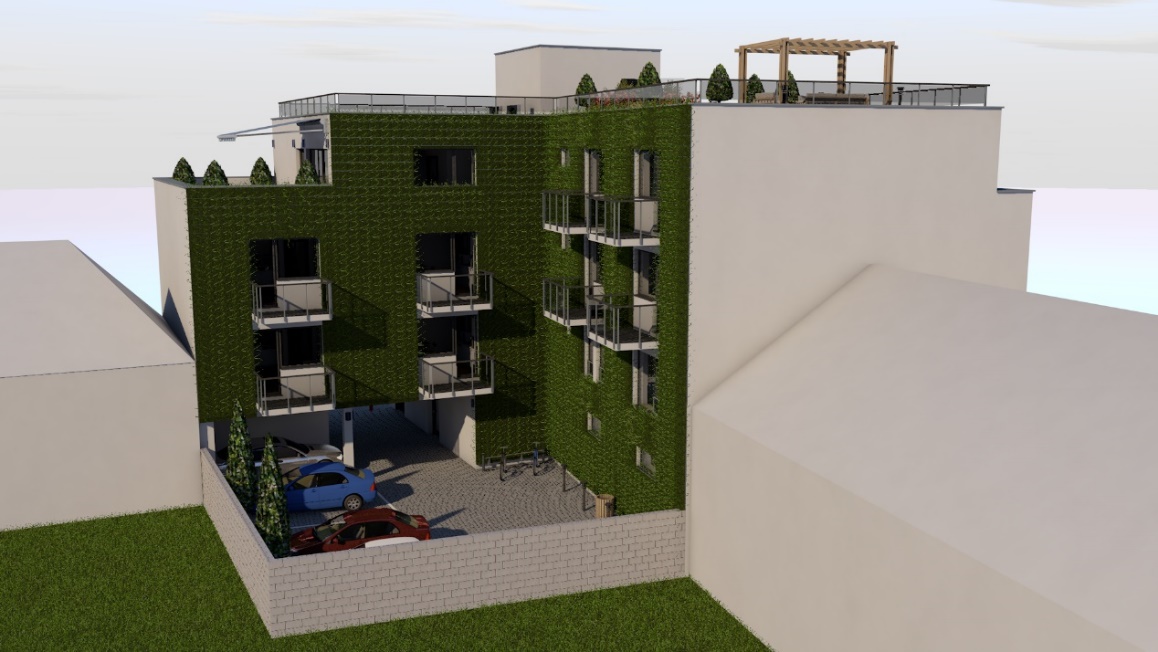 Zdroj: Vlastní
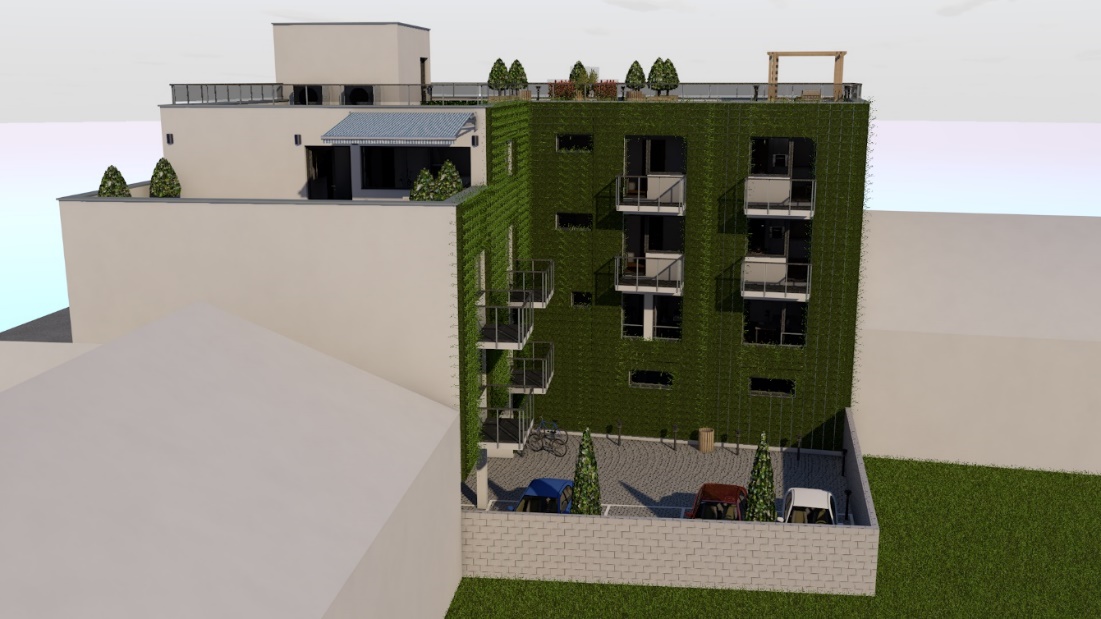 Zdroj: Vlastní
INSTALACE VERTIKÁLNÍ ZAHRADY
Olemování stavebních otvorů 
Vytvoření konstrukce AL roštu
Ukotvení hydroizolační folie
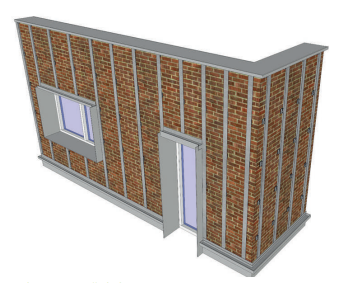 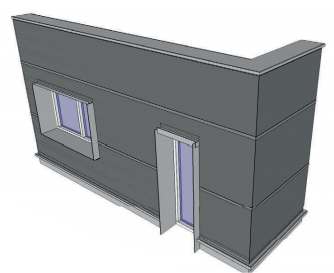 Instalace zavlažovacího systému
Zavěšení předpěstovaných fasádních košů
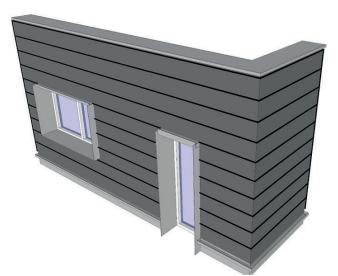 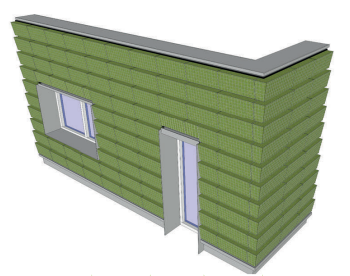 Zdroj: www.liko-s.cz
OZELENĚNÍ STŘECHY
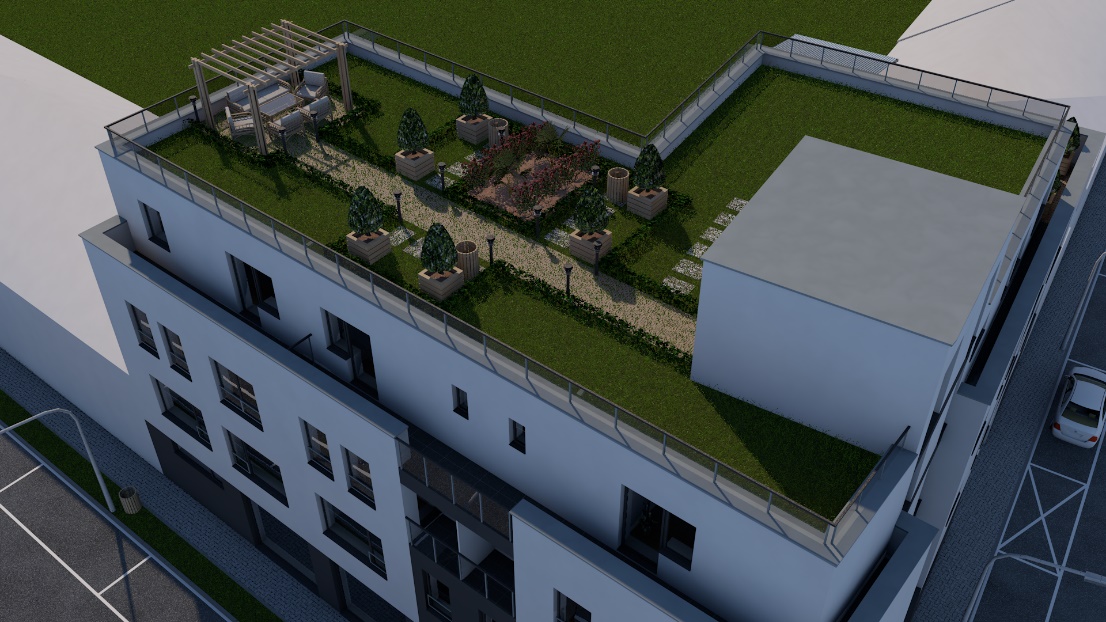 Jednoplášťová vegetační střecha
Extenzivní zeleň
Hlavní hydroizolační vrstva měkčené PVC
Spádová vrstva vytvořena z polystyrenu
Cena cca 1 700 Kč/m2
Zdroj: Vlastní
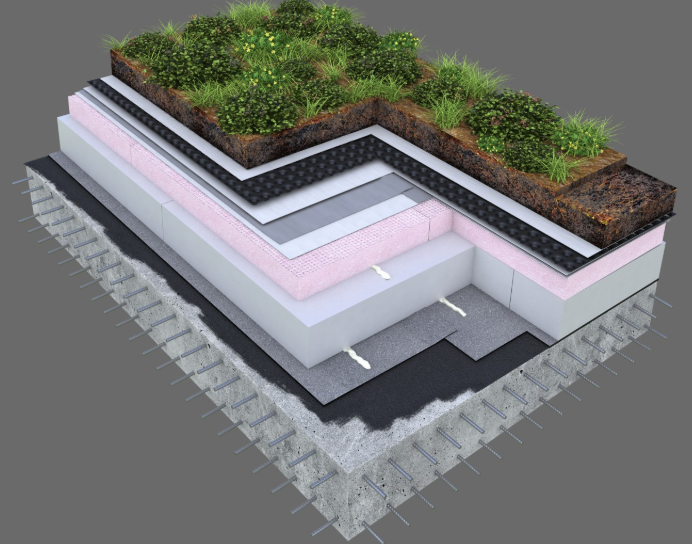 Částečně pochozí
Odpočinková zóna
Zdroj: www.dek.cz
DISPOZIČNÍ 
ŘEŠENÍ 1.NP

Prodejna s elektronikou
Zázemí pro zaměstnance
Kolárna
Vodárna
Plocha pro kontejnery
Parkovací stání
Průjezd do dvora
PLOCHA PRO 
KONTEJNERY
8,9 m2
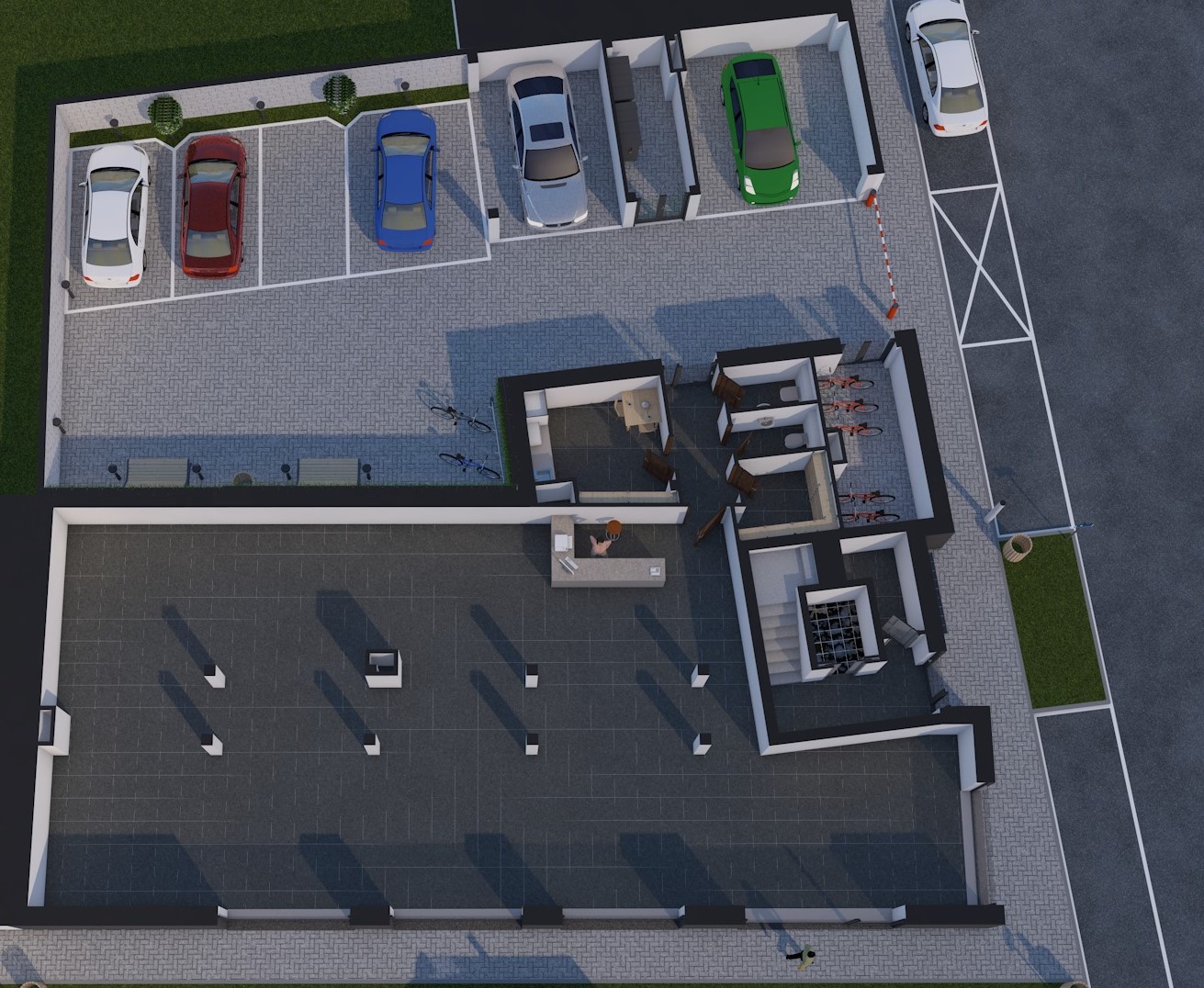 Hlavní 
vjezd do 
dvora
Zadní vstup 
pro zaměstnance
KOLÁRNA
11,4 m2
ZÁZEMÍ PRO ZAMĚSTNANCE
28,34 m2
Hlavní 
vstup do 
objektu
SCHOD. PROSTOR
PRODEJNA S ELEKTRONIKOU
211,7 m2
Hlavní vstup do 
prodejny
Zdroj: Vlastní
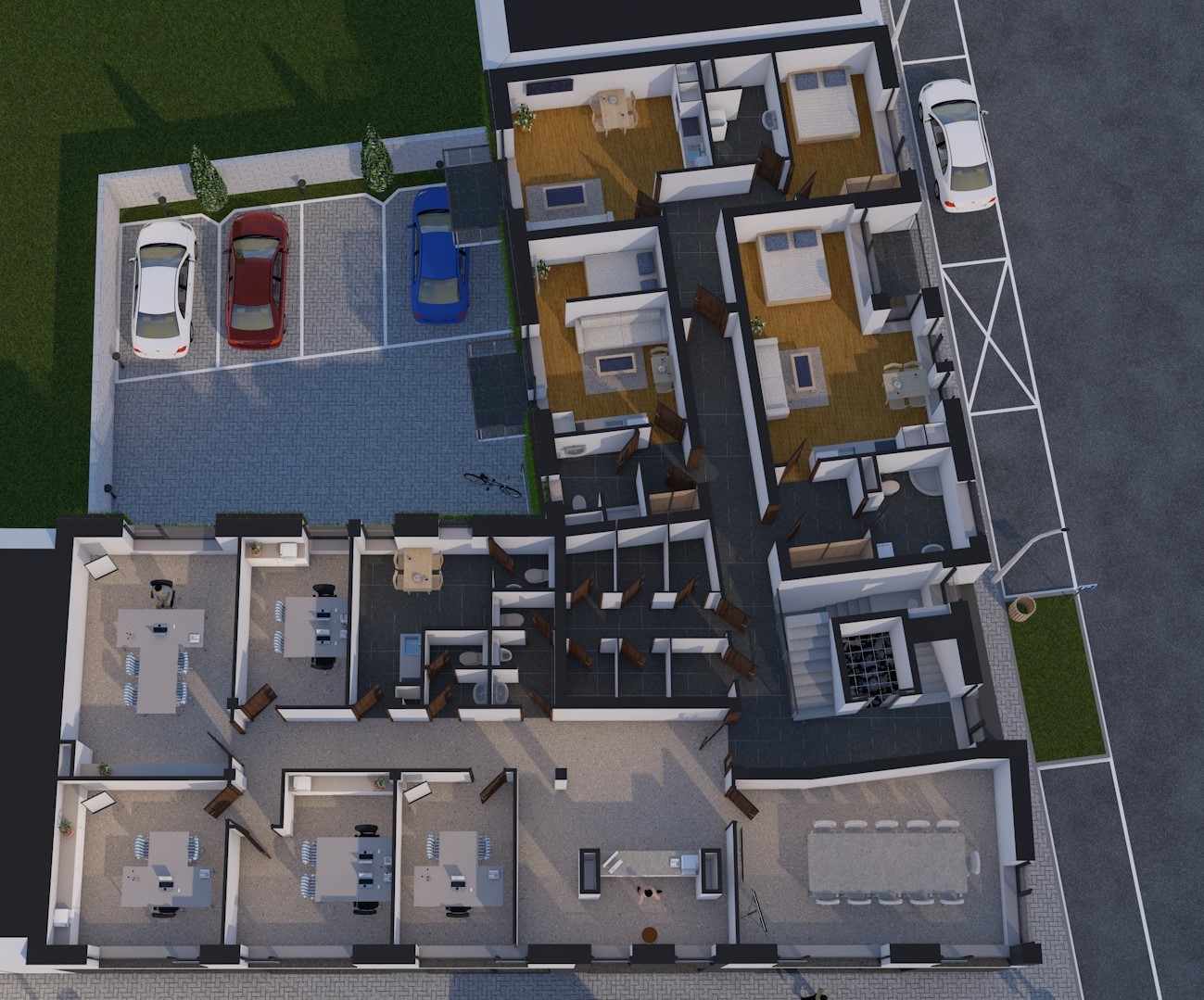 DISPOZIČNÍ 
ŘEŠENÍ 2.NP

1x Byt 2+KK
2x Byt 3+KK
Komerční prostory
El. rozvodna
5x sklepní koje
BYT Č. 2 
2+KK
52,2 m2
BYT Č. 3 
1+KK
30,5 m2
BYT Č. 1 
1+KK
44,5 m2
SKLEPNÍ KOJE
SCHOD. PROSTOR
EL. 
ROZVODNA
KOMERČNÍ PROSOTRY
RECEPCE
5x KANCELÁŘ
ZASEDACÍ MÍSTNOST
ZÁZEMÍ PRO ZAMĚSTNANCE
175,3 m2
Zdroj: Vlastní
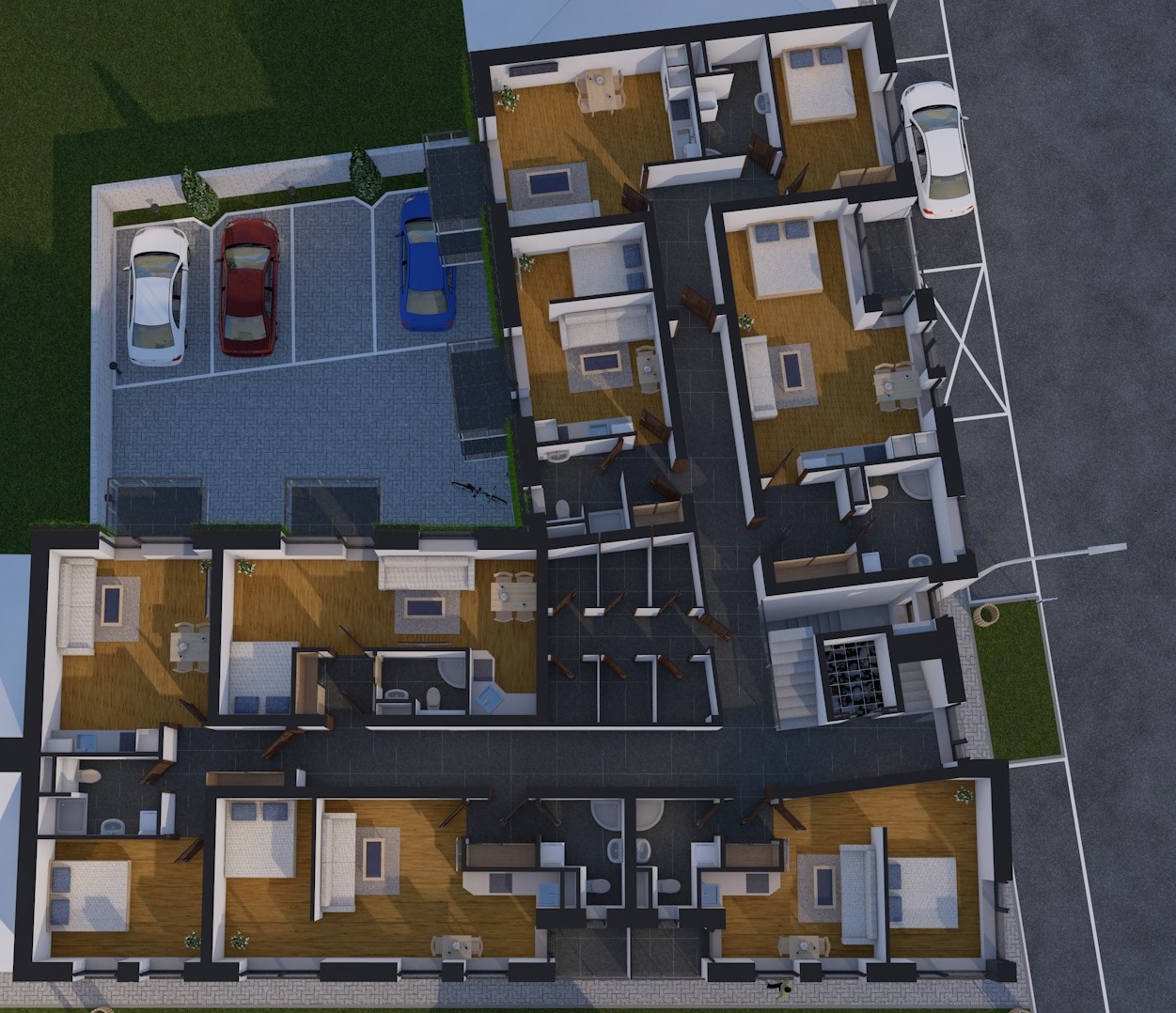 DISPOZIČNÍ 
ŘEŠENÍ 3.NP

2x Byt 2+KK
5x Byt 1+KK
Úklid. místnost
6x sklepní koje
BYT Č. 5 
2+KK
52,2 m2
BYT Č. 6 
1+KK
30,5 m2
BYT Č. 4 
1+KK
44,5 m2
BYT Č. 7
1+KK
35,8 m2
BYT Č. 8
2+KK
44,2 m2
SKLEPNÍ KOJE
SCHOD. PROSTOR
BYT Č. 9
1+KK
39,1 m2
BYT Č. 10
1+KK
41,87 m2
Zdroj: Vlastní
DISPOZIČNÍ 
ŘEŠENÍ 4.NP

2x Byt 2+KK
1x Byt 3+KK
1x Byt 1+KK
Úklid. místnost
Kotelna 
3x sklepní koje
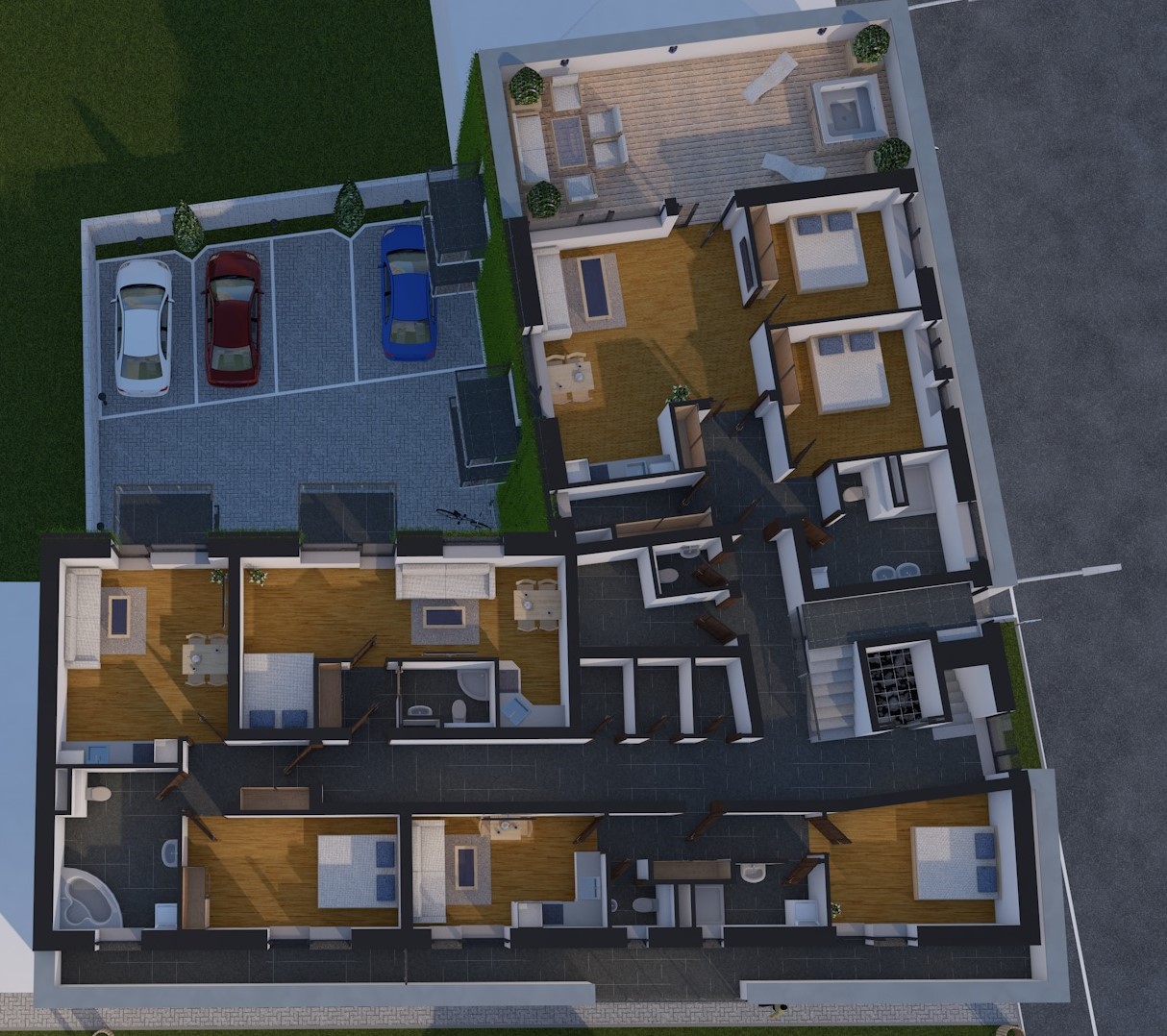 BYT Č. 11
3+KK
117,4 m2
ÚKLID. MÍST.
BYT Č. 12
1+KK
35,8 m2
KOTELNA
BYT Č. 13
2+KK
57,8 m2
BYT Č. 13
2+KK
57,8 m2
SCHOD. PROSTOR
SKLEPNÍ KOJE
BYT Č. 14
2+KK
53,5 m2
Zdroj: Vlastní
KONSTRUKČNÍ ŘEŠENÍ
Základy 
Základové pasy a patky + podkladní deska 
Litý beton
Obvodové nosné konstrukce
ŽB monolitické sloupy 300x300 mm
Porotherm 30 profi 
Kontaktní zateplovací systém – minerální vata tl. 180 mm
Vnitřní zdivo
Porotherm 30 AKU Z 
Porotherm profi AKU 11,5
Stropní konstrukce
ŽB monolitická deska tl. 250 mm + ŽB monolitické průvlaky
Střešní konstrukce
Plochá jednoplášťová vegetační střecha s extenzivní zelení
TEPELNĚ TECHNICKÉ VYHODNOCENÍ
POŽADAVEK NA SOUČINITELE PROSTUPU TEPLA
OBVODOVÁ STĚNA
Vypočtená hodnota UN (vypočtená): 		0,128 W/m2.K
Požadovaná hodnota UN (požadovaná): 		0,30 W/m2.K  ---> SPLNĚNO
Doporučená hodnota UN (doporučená): 		0,20 W/m2.K  ---> SPLNĚNO
VEGETAČNÍ STŘECHA
Vypočtená hodnota UN (vypočtená): 		0,149 W/m2.K
Požadovaná hodnota UN (požadovaná): 		0,24 W/m2.K  ---> SPLNĚNO
Doporučená hodnota UN (doporučená): 		0,16 W/m2.K  ---> SPLNĚNO
PODLAHA NA TERÉNU
Vypočtená hodnota UN (vypočtená): 		0,36 W/m2.K
Požadovaná hodnota UN (požadovaná): 		0,45 W/m2.K  ---> SPLNĚNO
Doporučená hodnota UN (doporučená): 		0,30 W/m2.K  ---> NESPLNĚNO
STROP NAD PRŮJEZDEM
Vypočtená hodnota UN (vypočtená): 		0,152 W/m2.K
Požadovaná hodnota UN (požadovaná): 		0,24 W/m2.K  ---> SPLNĚNO
Doporučená hodnota UN (doporučená): 		0,16 W/m2.K  ---> SPLNĚNO
DĚKUJI ZA POZORNOST
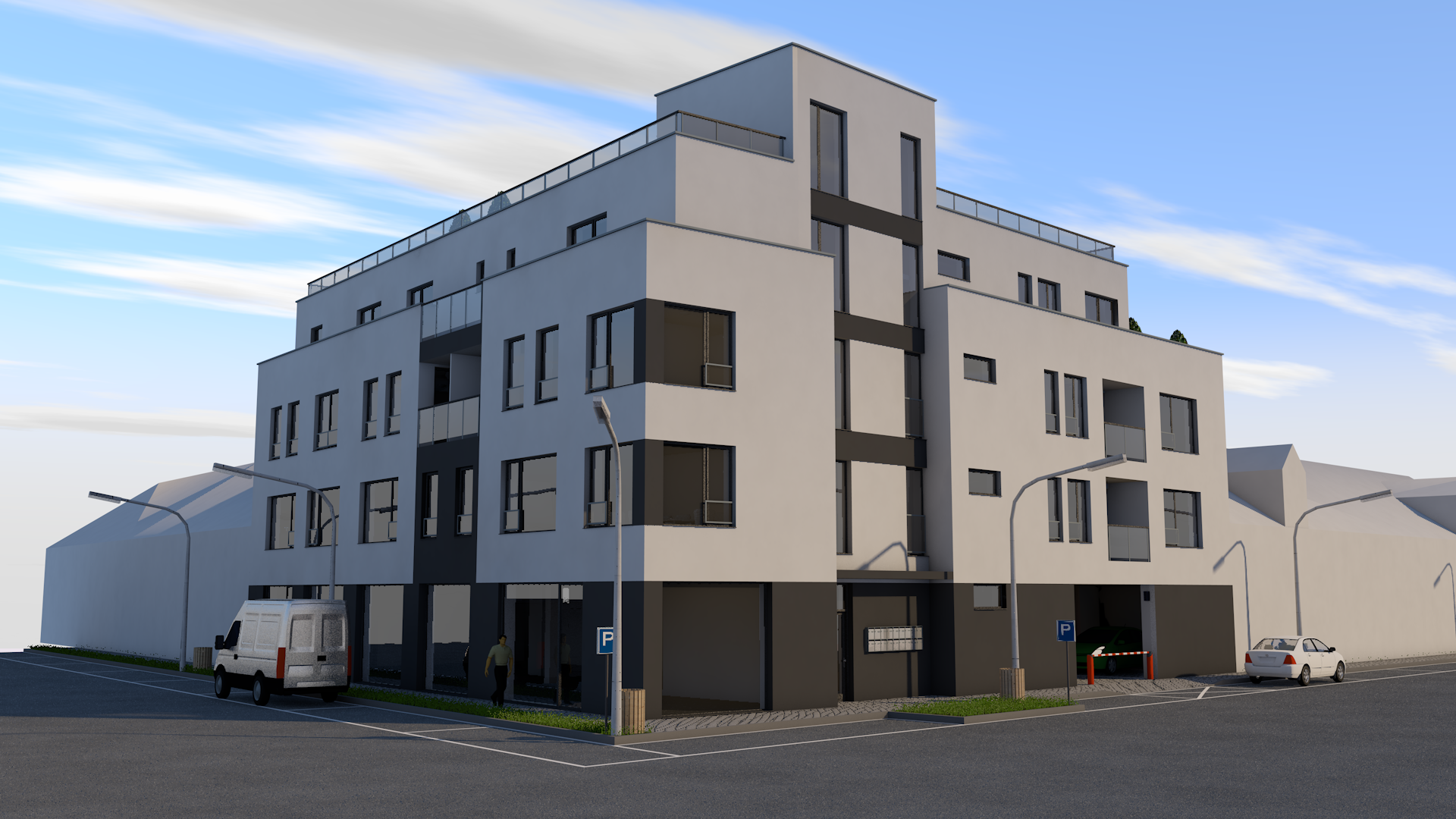 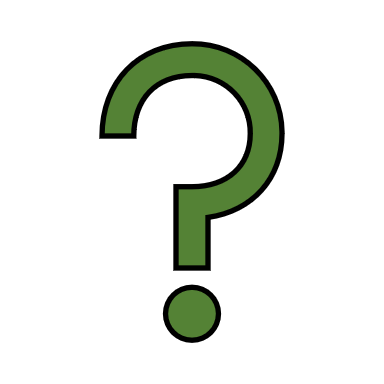 DOPLŇUJÍCÍ DOTAZY
Vedoucí práce:
„V jakých cenových relacích se pohybují navržené systémy vegetační stěny?“
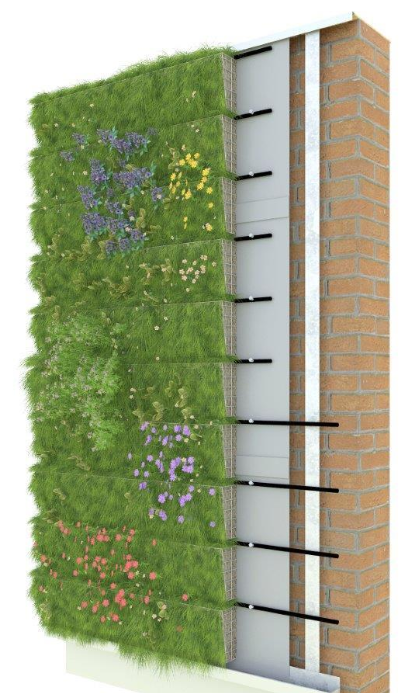 LIKO-S (vegetační stěna)
Cena ± 10 000 Kč/m2

Navrhovaný objekt:
232 m2 = 2,32 mil. Kč
Zdroj: www.liko-s.cz
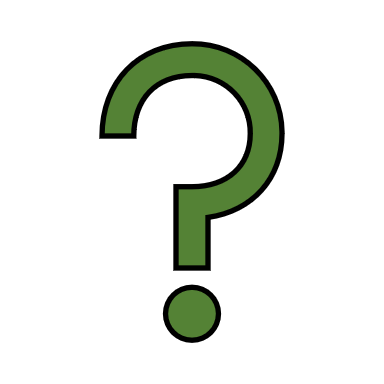 DOPLŇUJÍCÍ DOTAZY
Vedoucí práce:
„Jaký systém kontrol a jakou pravidelnou údržbu navrhuje autor u vegetační stěny a střechy?“
VEGETAČNÍ STŘECHA
1-2x ročně (jaro, podzim)
Vizuální kontrola vegetace
Odstranění suché trávy, listí
Nahrazení odumřelé vegetace za novou
Kontrola střešních vpustí
Postřik proti škůdcům, přihnojení
VEGETAČNÍ STĚNA
Dle potřeby (1-2x ročně)
Vizuální kontrola vegetace
Nahrazení odumřelé vegetace za novou
Provádění závlahy dle potřeby
V podezřelých místech kontrola zavlažovacího systému
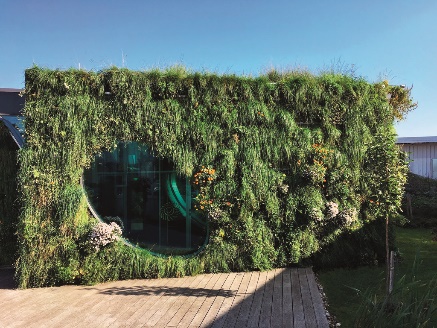 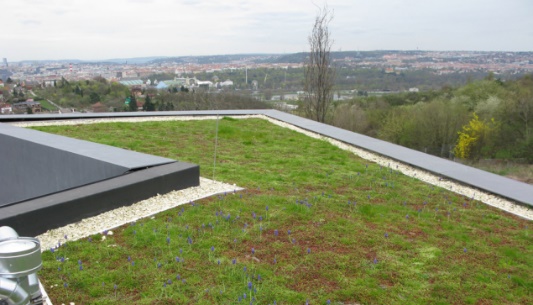 Zdroj: www.liko-s.cz
Zdroj: www.liko-s.cz
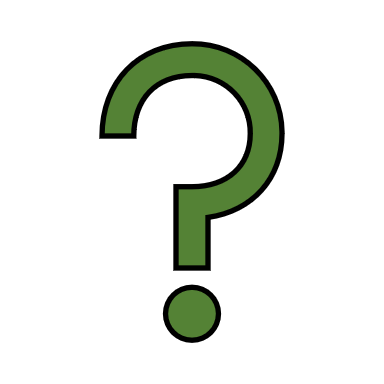 DOPLŇUJÍCÍ DOTAZY
Vedoucí práce:
„Jaké jsou požadavky na oslunění a proslunění obytných prostor?“
POŽADAVKY NA OSLUNĚNÍ A PROSLUNĚNÍ:
Půdorysný úhel slunečních paprsků s hlavní přímkou roviny okenního otvoru musí být nejméně 25° a výška slunce nad horizontem nejméně 5°.
Otvory, kterými sluneční záření vniká do místnosti jsou proskleny průhledným a barvy nezkreslujícím materiálem, celková plocha otvorů je rovna nejméně 10 % podlahové plochy místnosti, přitom nejmenší rozměr otvoru je 900 mm. Šířka oken umístěných ve střešní rovině je minimálně 700 mm. 
Při jasné obloze musí být dne 1. března a 21. června doba proslunění větší než 90 minut.  
Sluneční záření musí dopadat ve stanovené době do kritického bodu, který se nachází buď 0,30 m nad střed spodní hrany osvětlovacího otvoru (parapet), avšak nejméně musí být tento bod 1,20 m nad podlahou posuzované místnosti.
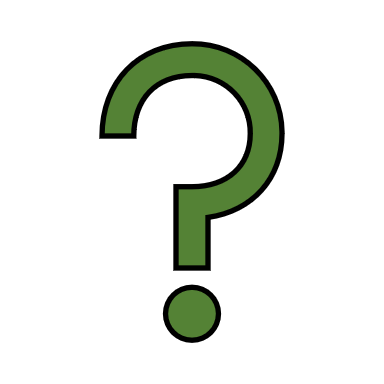 DOPLŇUJÍCÍ DOTAZY
Oponent práce:
„Z jakého důvodu je ve skladbě S51 hydroizolace mechanicky kotvena, nepostačilo by přitížení skladbou zelené střechy?“
Mechanické kotvení hydroizolace ve skladbě S51 je navrženo z důvodu deklarované funkčnosti skladby od firmy Dektrade, podle které byla skladba navržena. 

Při zvolení způsobu přitížení hydroizolace skladbou zelené střechy je nutno provést výpočet hmotnosti stabilizační vrstvy, která se navrhuje podle ČSN EN 1991-1-1.
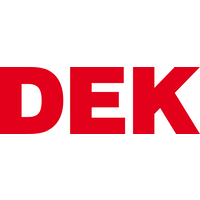 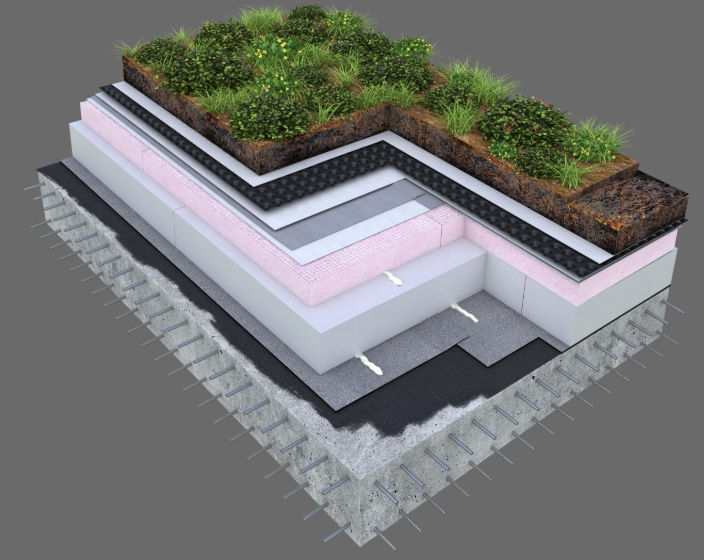 Zdroj: www.dek.cz
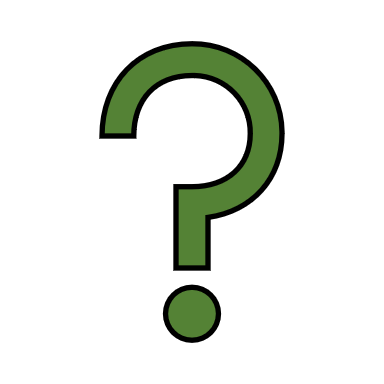 DOPLŇUJÍCÍ DOTAZY
Oponent práce:
„Do jaké míry je významný vzniklý tepelný most kotvení al roštu do fasády?“
Kotvení AL roštu do fasády by se během realizace nemělo zanedbávat ani podceňovat.	
Za předpokladu použití ocelových kotev (4 ks/m2 ) se tepelná vodivost tepelné izolace zvýší až o 25 %. 
Doporučení: 
Použití hmoždinek s přerušeným tepelným mostem
tepelněizolační podložky
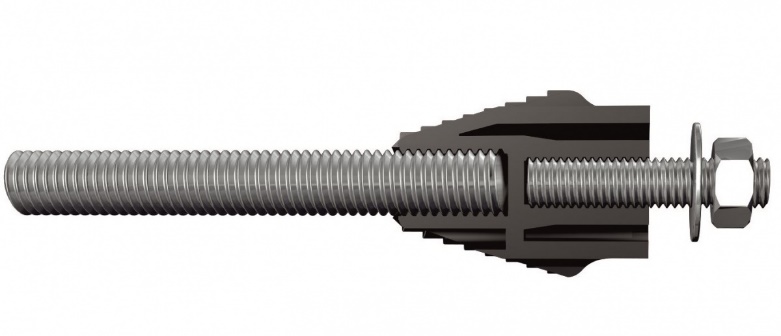 Zdroj: www.fischer-cz.cz